MODERN YÖNETİMİN VE YÖNETİM BİLGİSİNİN GELİŞİMİNİN KARŞILAŞTIRMALI TARİHSEL ANALİZİ
MODERN KAPİTAST DEVLET
İKTİDAR BİÇİMİ

MÜLKİYET BİÇİMİ

ÜRETİM BİÇİMİ

EKONOMİK VE TOPLUMSAL İLİŞKİLER
Françoise Dreyfus, Bürokrasinin İcadı: Fransa, Büyük Britanya ve ABD’de Devlete Hizmet Etmek (18.-20. yy) (Çev. Işık Ergüden), İletişim Yayınları, 2000.
F. Dreyfus – Bürokrasinin İcadı
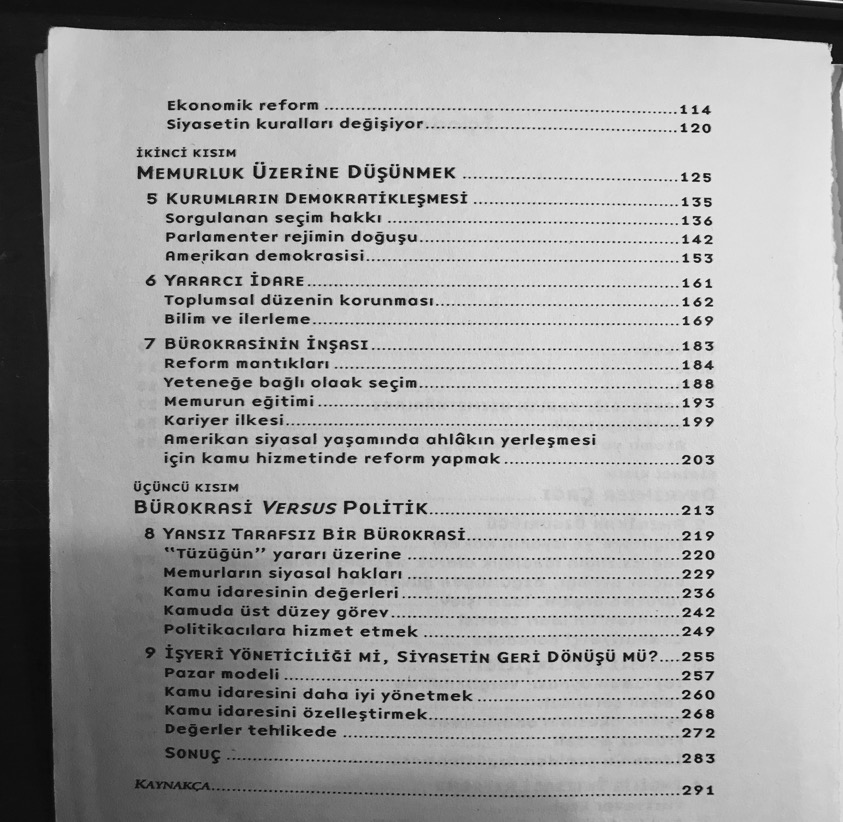 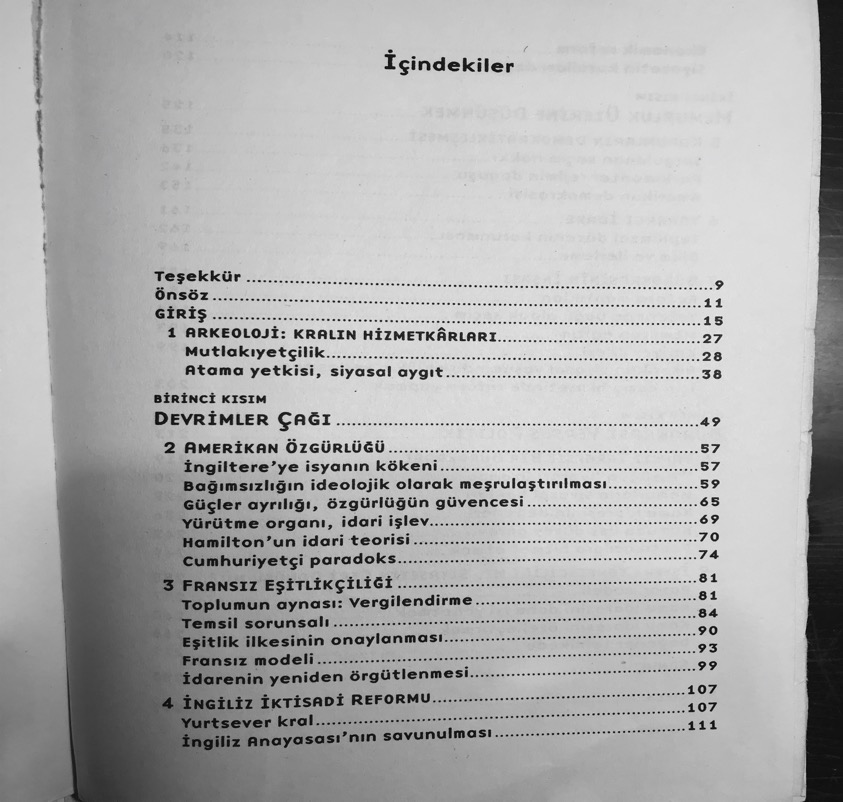 Kapitalist Yönetim Düşüncesi
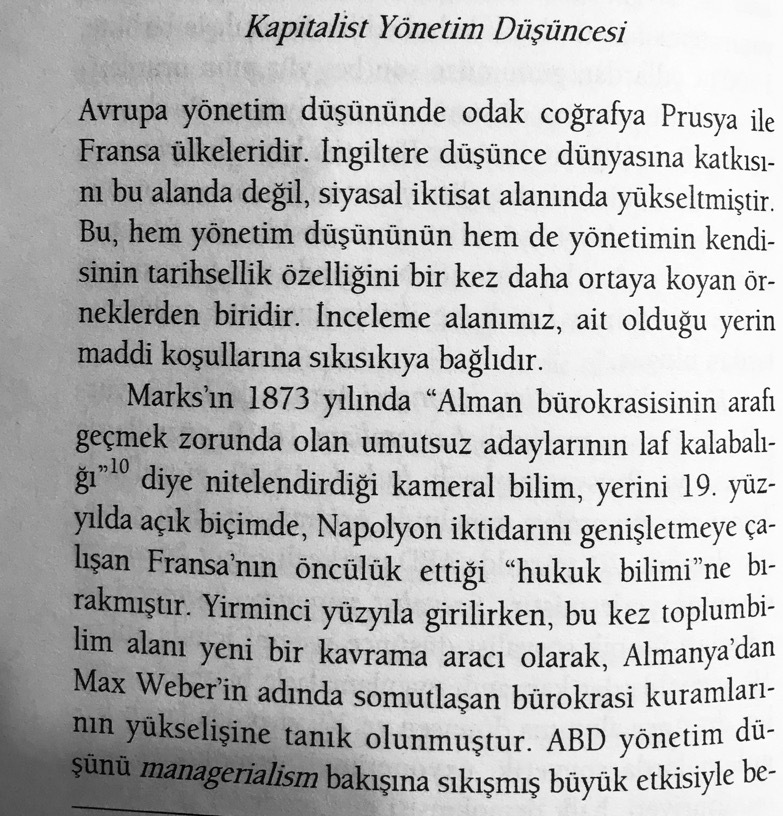 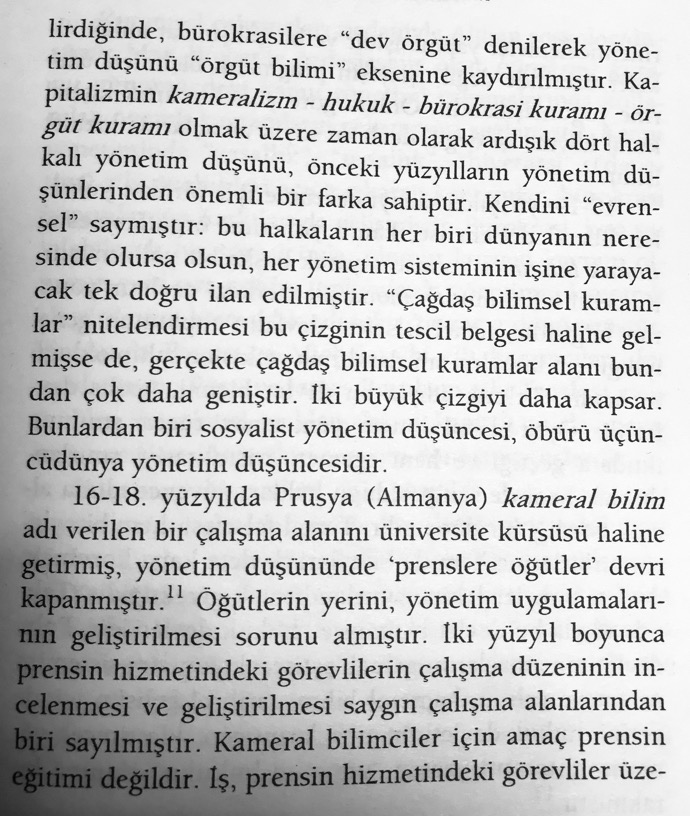 Birgül Ayman Güler, Türkiye’nin Yönetimi - Yapı
Kapitalist Yönetim Düşüncesi
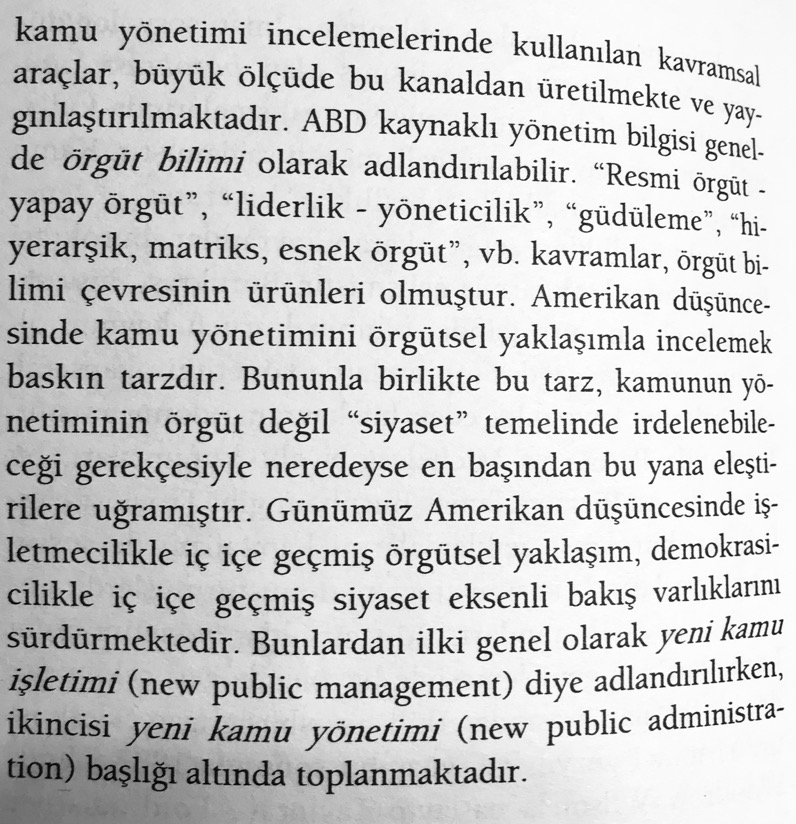 Birgül Ayman Güler, Türkiye’nin Yönetimi - Yapı
MODERN KAPİTALİST YÖNETİM DÜŞÜNCESİNİN GELİŞİMİ
PRUSYA’DA YÖNETİM DÜŞÜNCESİNİN GELİŞİMİ

KAMERALİZM

Okuma:
Ceyhun Gürkan, “Bir Yönetim ve Maliye Düşüncesi Olarak Kameralizm,” Toplum ve Bilim (Sayı: 210, 2007), s. 216 - 246.
FRANSA’DA MODERN YÖNETİM DÜŞÜNCESİ
19. yy’da FRANSA’DA MODERN YÖNETİM DÜŞÜNCESİ

Okuma:

Kurthan Fişek, Bürokrasi

Kurthan Fişek, Fransa’da Bürokrasinin Gelişimi

Françoise Dreyfus, Bürokrasinin İcadı, (Çev. Işık Ergüden), İletişim Yayınları, 2000.
K. Fişek, Yönetim
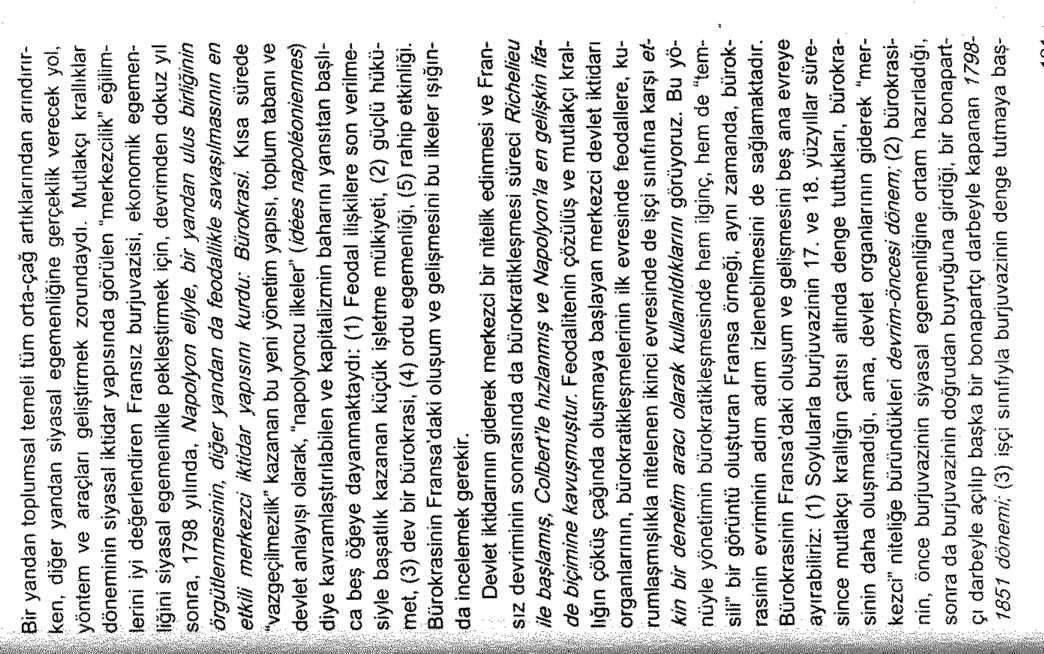 Alexis De Tocqueville, Eski Rejim ve Devrim
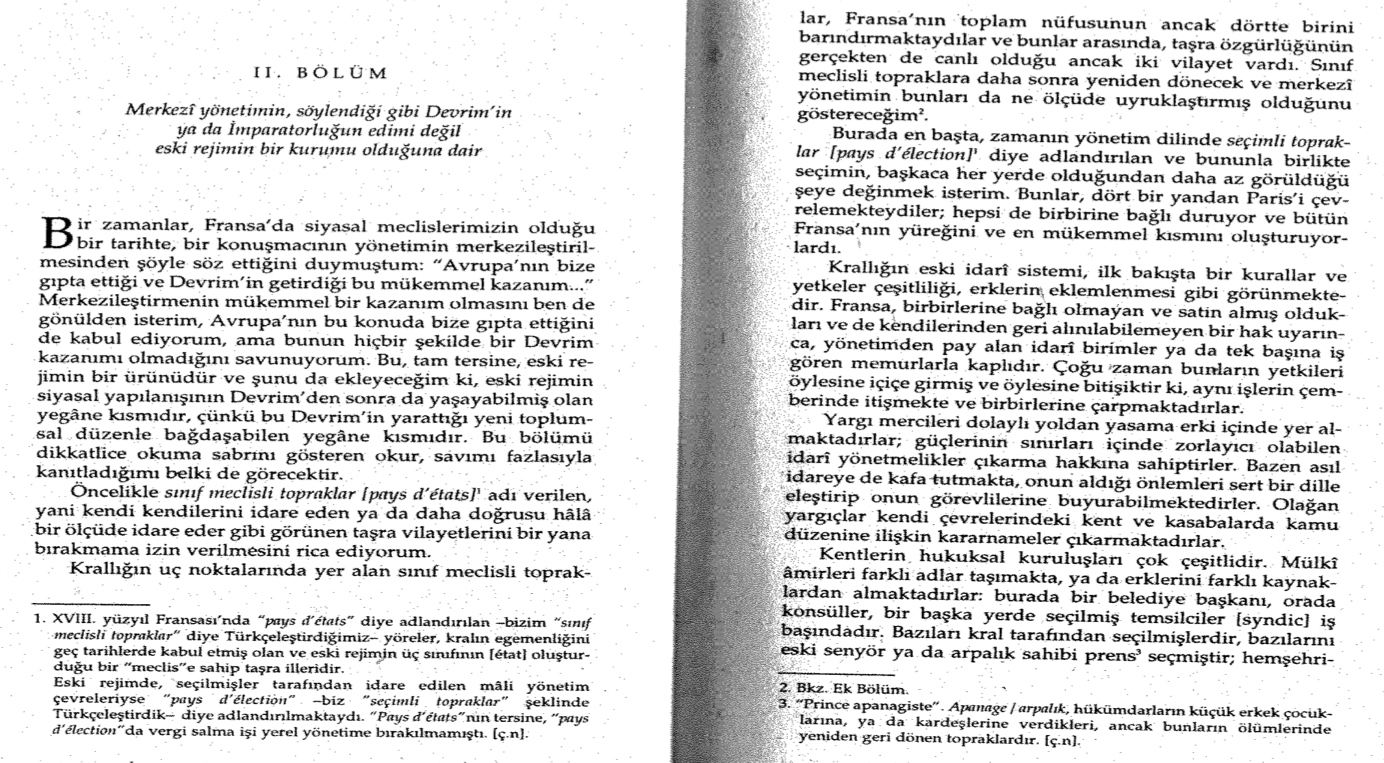 Anglo Sakson Devlet Geleneği
SİYASAL İKTİDAR

DEVLETİN HUKUKSAL KAVRANIŞI

DEVLET – TOPLUM İLİŞKİSİ

KAMU HİZMETLERİNİN ÖRGÜTLENMESİ
İngiltere’de Modern Yönetim Düşüncesi
Parlamento Egemenliği İlkesi

Çitleme ve Yönetim Düşüncesi

Merkezi İktidar ve Modern Yerel Yönetim Düşüncesinin Gelişimi




Françoise Dreyfus, Bürokrasinin İcadı, (Çev. Işık Ergüden), İletişim Yayınları, 2000.
E. W. Wood, Kapitalizmin Arkaik Kültürü: Eski Rejimler ve Modern Devletler Üstüne Tarihsel Bir Deneme
ABD’de Modern Yönetim Düşüncesinin Gelişimi
Françoise Dreyfus, Bürokrasinin İcadı, (Çev. Işık Ergüden), İletişim Yayınları, 2000.

Hamilton – Madison – Jay, Anayasa Üzerine Düşünceler: Federalist’lerin Makalelerinden Seçmeler (Çev.: M. Soysal) (İstanbul: Siyasi İ̇limler Türk Derneği Yayını, 1962), s. 7 - 31, 59 - 74.

W. Wilson, “İdarenin İncelenmesi”

Kurthan Fişek, Bürokrasi Üzerine

Osman Gökhan Hatipoğlu, “Alexander Hamilton ve Hamiltonculuk” Amme İdaresi Dergisi, Cilt 46, Sayı 4, Aralık 2013, s. 67-92.
Federalistler ve Anti Federalistler
Merkezi Devlet Aygıtının Biçimlenmesi

Federal Hükümetin ve Federe Birimlerin Yetki Alanı

Devlet Örgütlenmesinin Temel İlkeleri